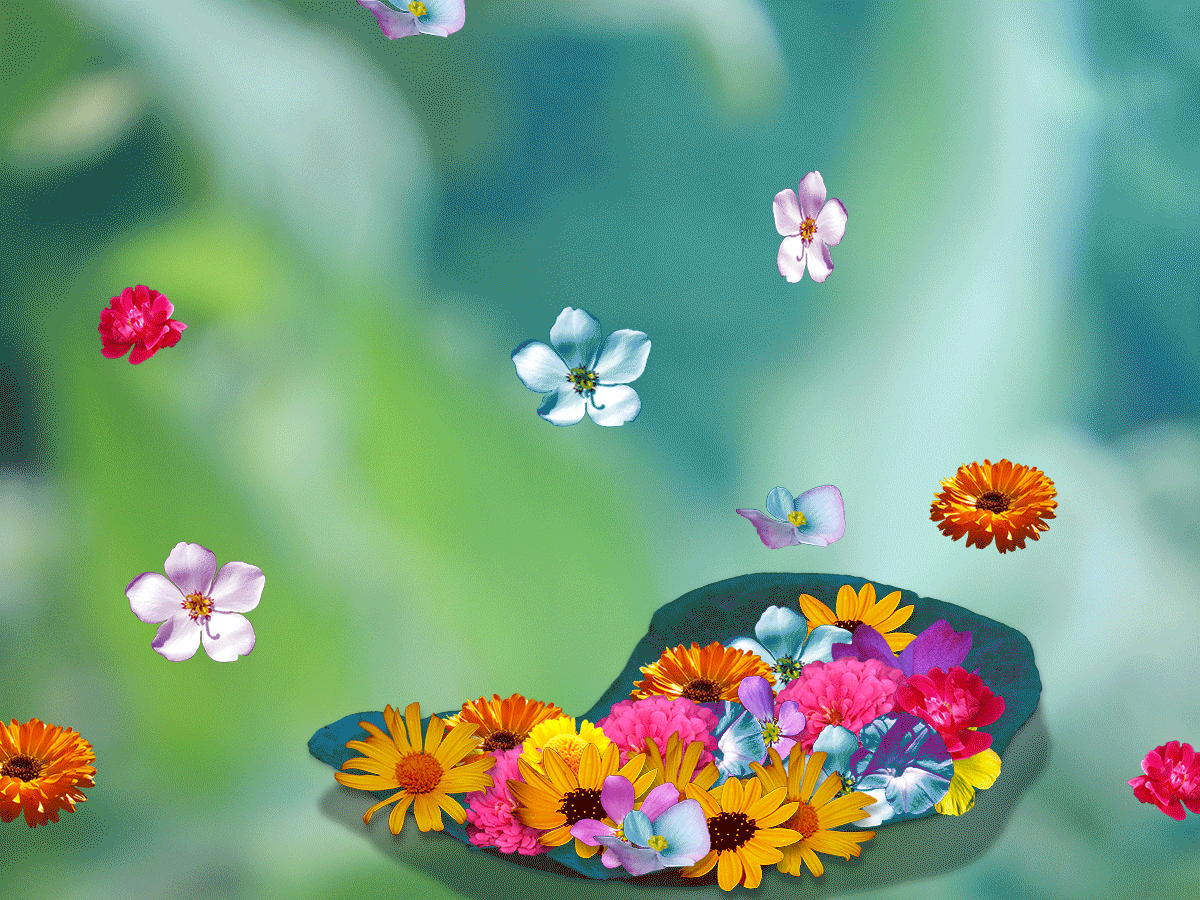 আজকের ক্লাসে সবাইকে স্বাগতম
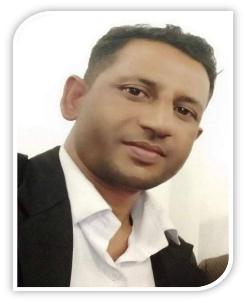 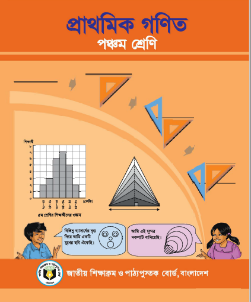 পরিচিতি
শ্রেণিঃ পঞ্চম
বিষয়ঃ প্রাথমিক গণিত
অধ্যায়ঃ এক
পাঠঃ গুণ
সময়ঃ ৪০ মিনিট
মোঃ আবুল কালাম 
 সহকারি শিক্ষক 
শাহাপুর সরকারি প্রাথমিক বিদ্যালয় 
বানিয়াচং, হবিগঞ্জ। 
Mobile: 0171৮৫০৯১৭১
নিচের বিষয় মনোযোগ দিয়ে দেখি
এখানে কী করা হয়েছে?
যোগ
গুণ
এখানে কী করা হয়েছে?
যোগের সংক্ষিপ্ত রুপকে কী বলে?
আমাদের আজকের পাঠ কী হতে পারে?
আমাদের আজকের পাঠ
গুণ
শিখনফল
এই পাঠ শেষে শিক্ষার্থীরা...
১২.১ চার অঙ্কবিশিষ্ট সংখ্যাকে তিন অঙ্কবিশিষ্ট সংখ্যা দ্বারা গুণ করতে পারবে,
১২.২ গুণকের ও গুণ্যের একক ও দশকের ঘরে শূণ্য থাকলে সংক্ষিপ্ত পদ্ধতিতে গুণ করতে  পারবে ।
১২.৩ চার অঙ্কবিশিষ্ট সংখ্যাকে ৯৯ বা ৯৯৯ দ্বারা সহজ পদ্ধতিতে গুণ করতে পারবে।
গুণ কী?
গুণ হলো যোগের সংক্ষিপ্ত রুপ।
যেমনঃ 3+3+3+3+3 = ১5
যা সংক্ষেপেঃ 3×৫ = ১5
গুণ্য
২৩৪
গুণক
গুণের সূত্র 
জেনে নিই।
১৪০৪
গুণফল
গুণক
গুণফল
গুণ্য
গুণফল
গুণ্য
গুণফল
নিচে গুণ্য, গুণক ও গুণফলের সংজ্ঞা জেনে নিই
গুণ্যঃ যে সংখ্যাকে গুণ করা হয় তাকে গুণ্য বলে।
গুণকঃ যে সংখ্যা দিয়ে গুণ করা হয় তাকে গুণক বলে।
গুণফলঃ গুণ শেষে যে ফলাফল পাওয়া যায় তাকে গুণফল বলে।
সাধারণত আমরা তিন পদ্ধতিতে গুণ করি
একক কাজ
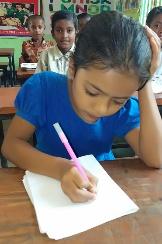 ১) গুণ কী?
২) গুণ করার পদ্ধতি কয়টি ও কী কী?
সাধারণ পদ্ধতির গুণ
৬৫৪
× ২৩৪  
   ২৬১৬
  ১৯৬২০
১৩০৮০০
৬৫৪ × ২৩৪ = ১৫৩০৩৬
গুণ্য
গুনফল
গুণক
১৫৩০৩৬
শূন্যের গুণ
পাশাপাশি গুণ
00
15
অর্থাৎ
45
0
উপর নিচে গুণ
75
600
000
675
সহজ পদ্ধতিতে গুণ
উপরের সমস্যাটি সহজ পদ্ধতিতে নিচে সমাধান দেখানো হলো
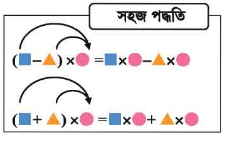 দলীয় কাজ
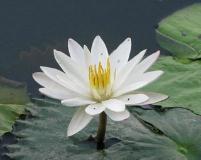 সাধারণ পদ্ধতিতে গুণ
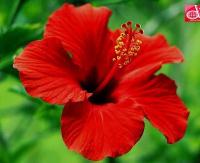 শূন্যের গুণ
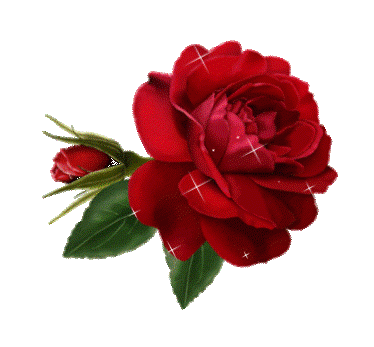 সহজ পদ্ধতিতে গুণ
পাঠ্যবই সংযোগ
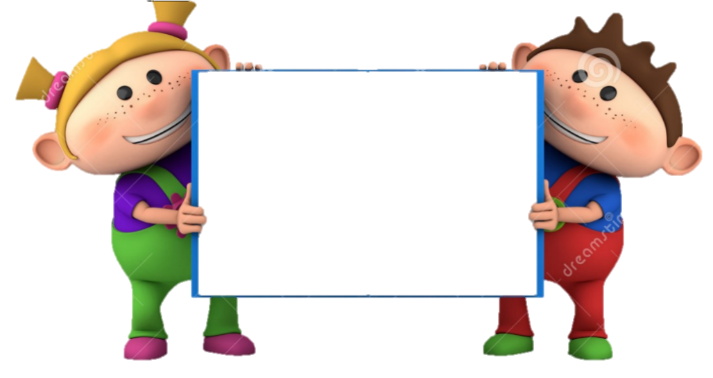 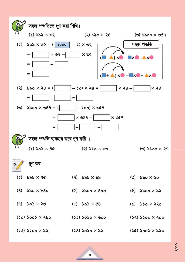 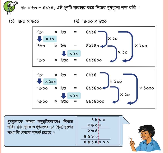 তোমার পাঠ্যবইয়ের ৩ ও ৪ পৃষ্টা মনোযোগ দিয়ে দেখ।
মূল্যায়ন
১) যোগের সংক্ষিপ্ত রুপকে কী বলে?
২) গুণফল নির্ণয়ের সূত্রট লিখ।
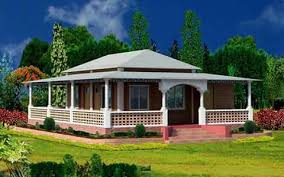 বাড়ির কাজ
সঠিক পদ্ধতি অনুসরন করে সমস্যা সমাধান করে আনবে।
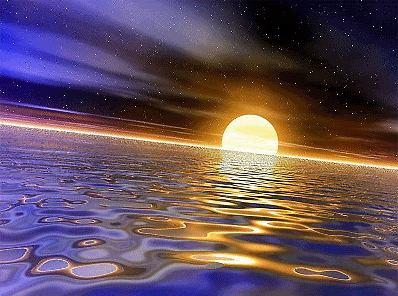 সবাইকে ধন্যবাদ